Dilution Calculations
Background
Process of reducing the concentration of a product by adding more solvent
Information needed for calculation
Volume (active ingredient and/or solvent)
Concentration (percent concentration or strength in grams)
% concentration is equivalent to X grams/100 mL
Volume of final solution
Scenario 1
You have been asked to make 500 mL of 5% dextrose solution from a 50% dextrose stock solution.  What volume of the stock dextrose and what volume of water do you need?
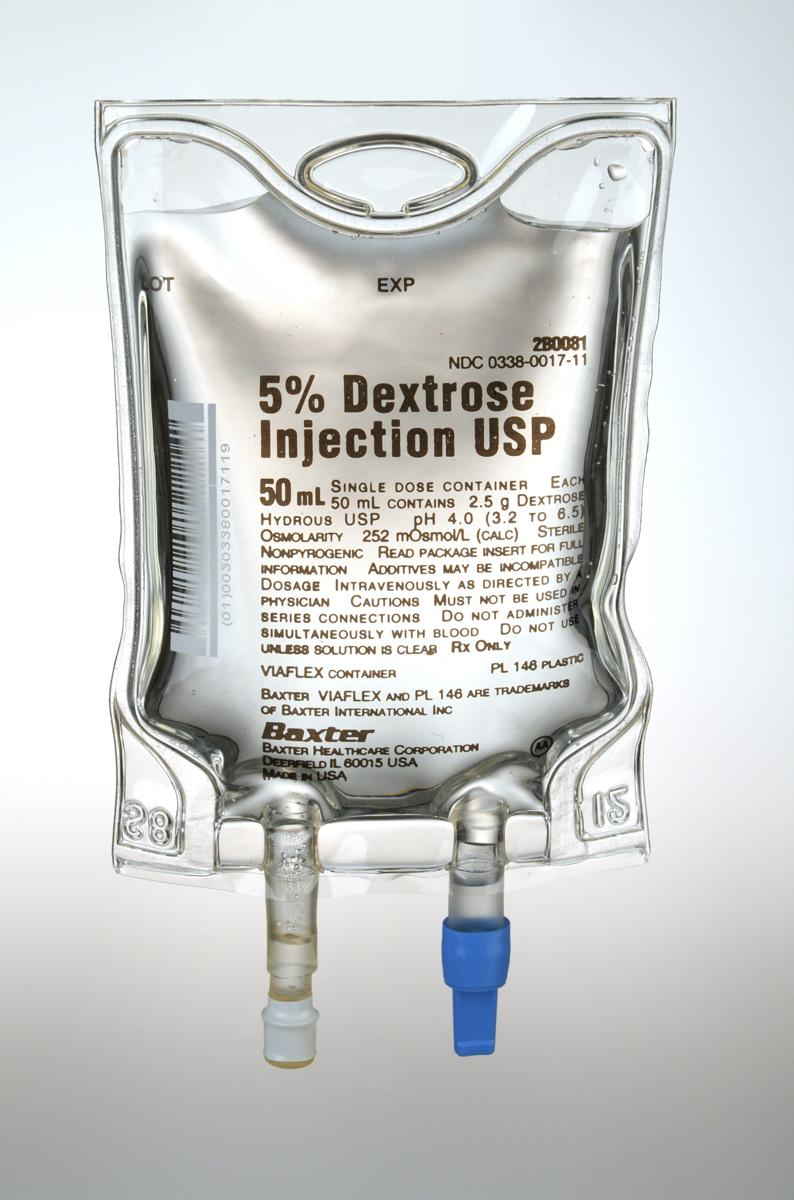 Step one – determine the unknown
2 unknowns
Volume of dextrose and volume of solvent (water)
Solution
Set up your equation – this problem does not require conversions 
C1V1 = C2V2 
C is concentration and V is volume
1 is starting materials and 2 is final
Let’s look at the problem again!
[Speaker Notes: Remind students that if conversions were required it would be best to use dimensional analysis.]
Scenario 1
V2
C2
You have been asked to make 500 mL of 5% dextrose solution from a 50% dextrose stock solution.  What volume of the stock dextrose and what volume of water do you need?
C1
V1
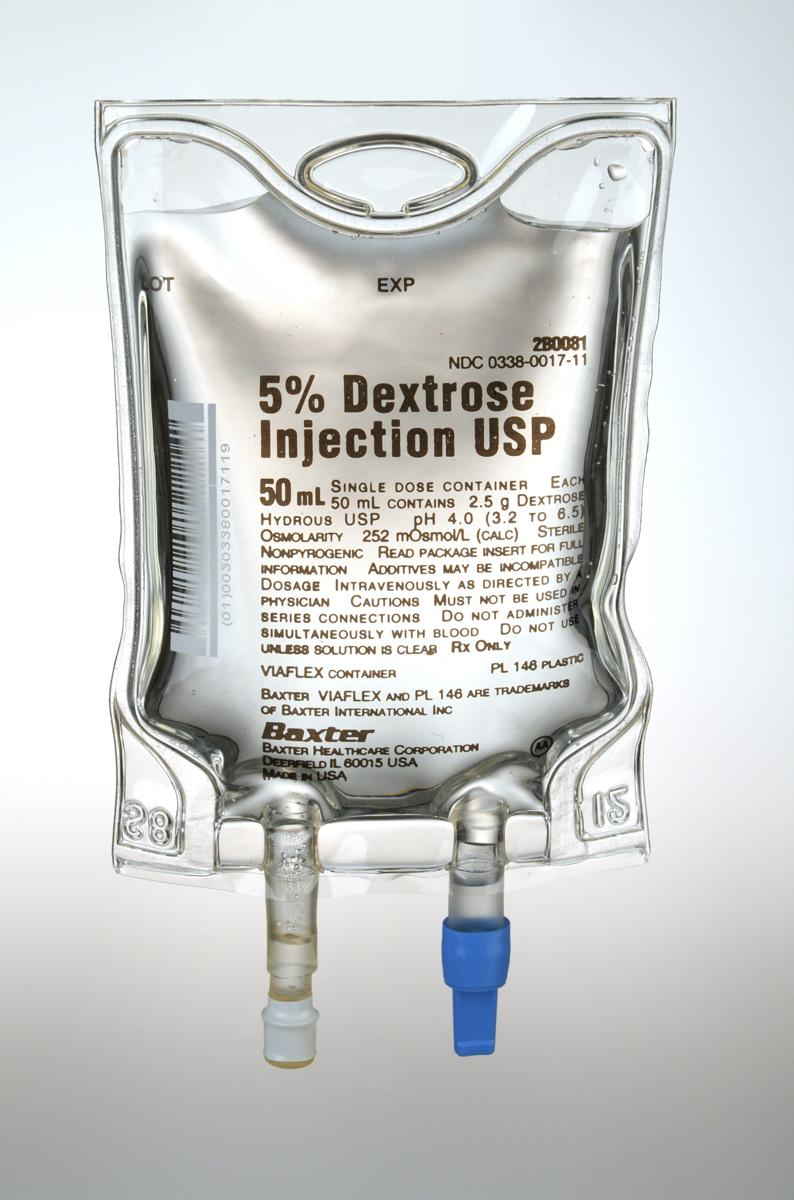 50% x V1 = 5% x 500 mL
V1 = 5% x 500 mL
		50%
V1 = 2500 mL
		50
V1 = 50 mL
This is the volume of DEXTROSE needed.
Scenario 1
Final volume of solution
You have been asked to make 500 mL of 5% dextrose solution from a 50% dextrose stock solution.  What volume of the stock dextrose and what volume of water do you need?
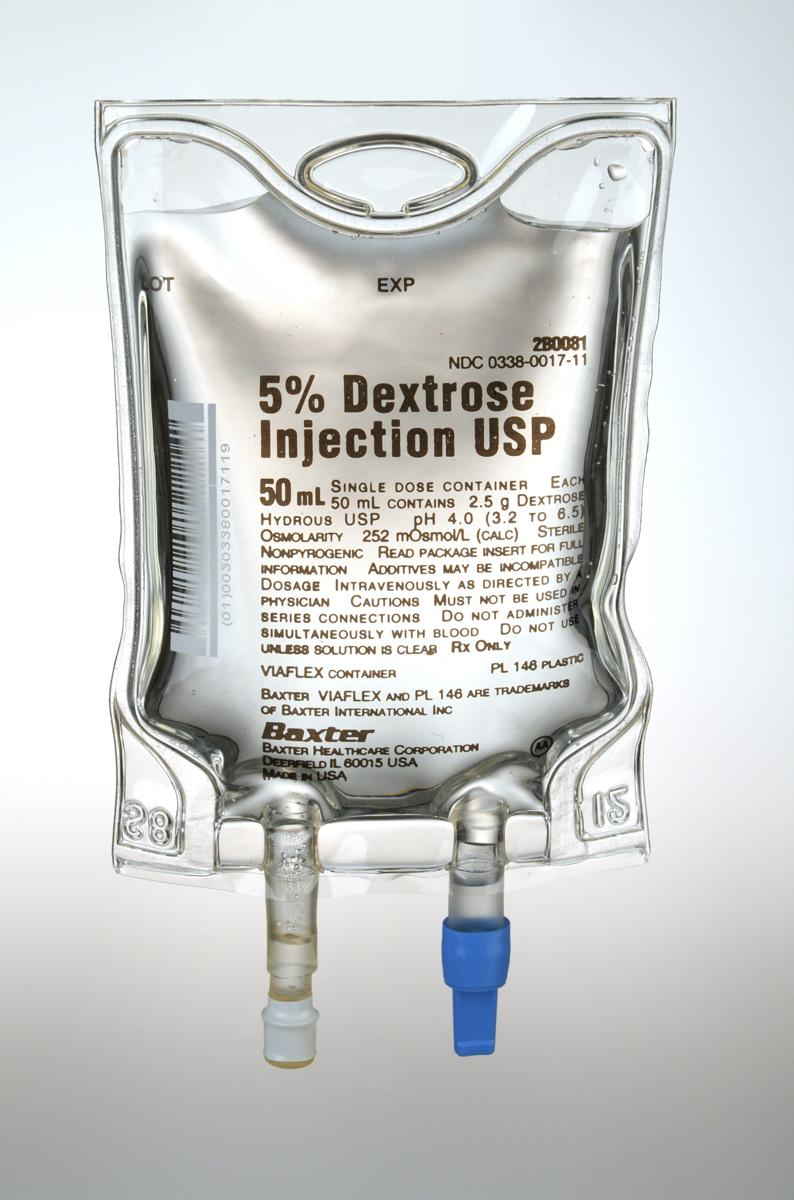 Your final volume should be 500 mL
You calculated that you need 50 mL of dextrose
500 mL – 50 mL = 450 mL of water
Scenario 2
500 mL of a 15% solution of methyl salicylate in alcohol is diluted to 1.5 L to be used on Beauty for post-exercise leg rubs. What is the percentage strength of the diluted solution?
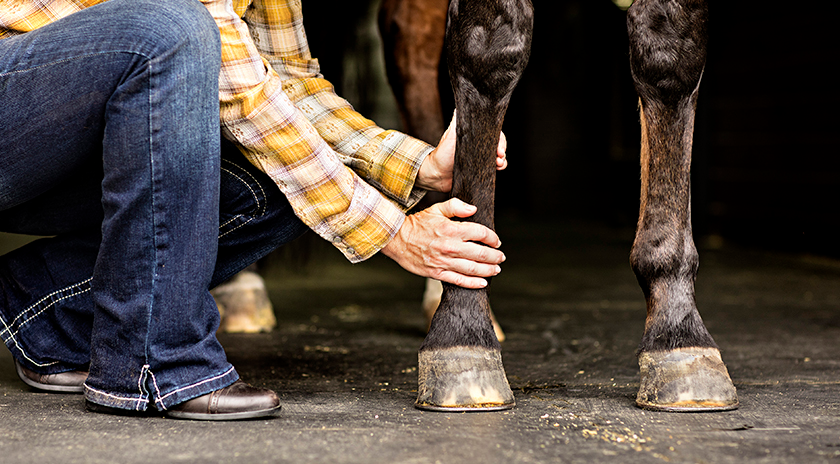 Step one – determine the unknown
Percentage strength (concentration)
Solution
Set up your equation – note that the units for the beginning and ending volumes are NOT the same.
C1V1 = C2V2 
You must convert units before using this equation or use dimensional analysis which includes unit conversions within the problem

Let’s look at the problem again!
Scenario 2
V1
C1
500 mL of a 15% solution of methyl salicylate in alcohol is diluted to 1.5 L to be used on Beauty for post-exercise leg rubs. What is the percentage strength of the diluted solution?
V2
C2
15% x 500 mL = C2 x 1.5 L
Convert to like units
500 mL x  __1 L__ = .5 L
	   1000 mL 
C2 = 15% x .5 L
	       1.5 L
C2 = 7.5 %
	1.5
C2 = 5 %
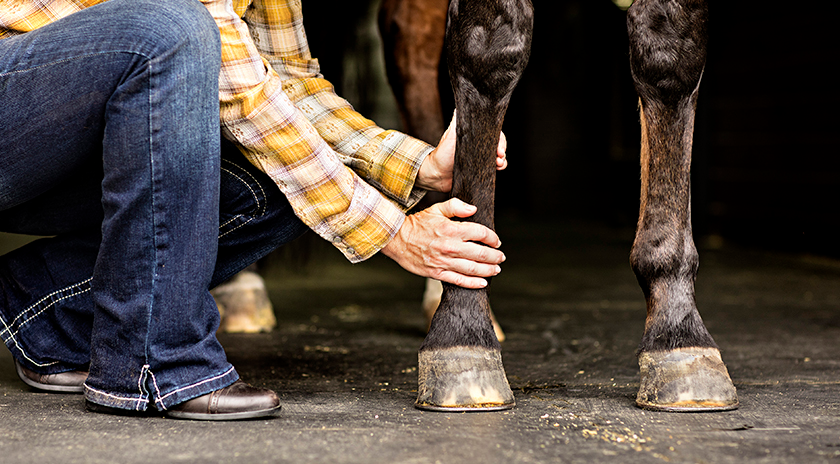 Scenario 3
Dr. Vonn needs 300 mL of 2% lidocaine solution from a 50 mg lidocaine stock solution.  What volume of the stock lidocaine is needed?
Step one – determine the unknown
Volume of stock lidocaine
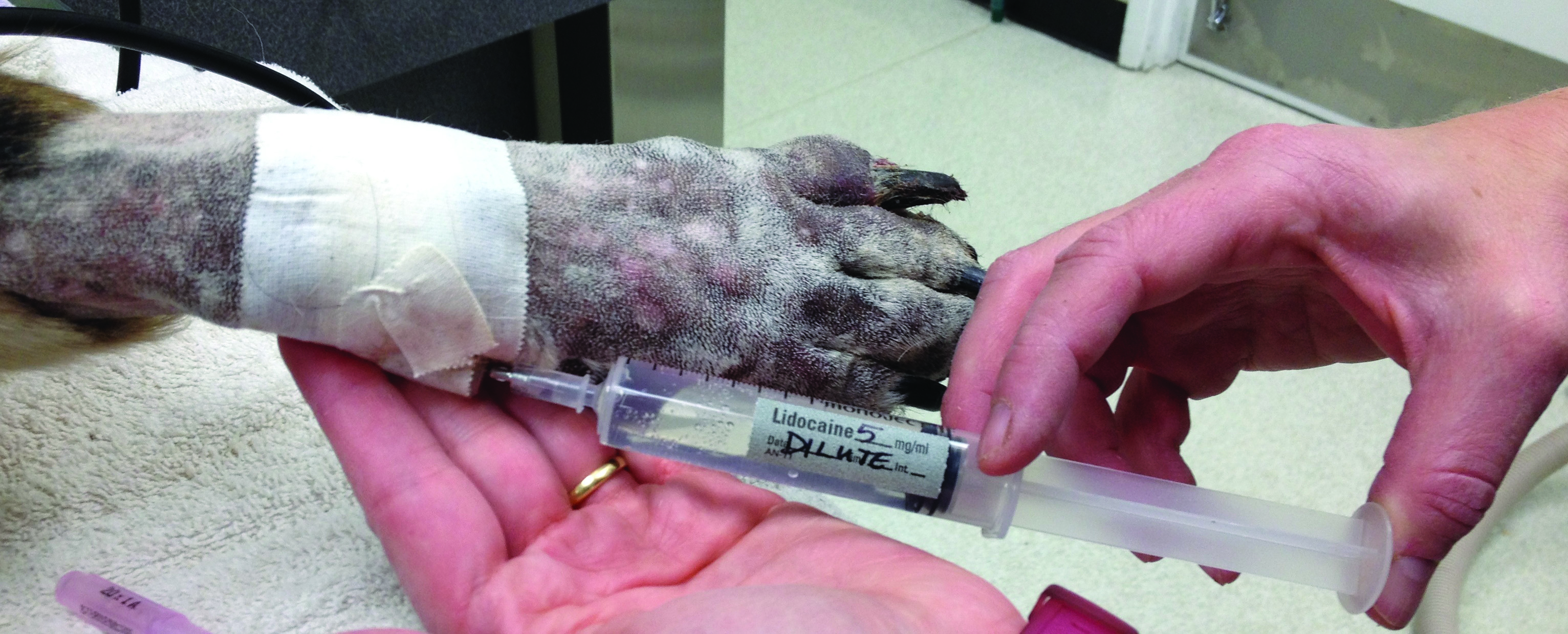 Solution
Set up your equation – note that the units for the beginning and ending concentrations are NOT the same.
C1V1 = C2V2 
You must convert units before using this equation or use dimensional analysis which includes unit conversions within the problem
REMEMBER: X % solution = X g/100 mL

Let’s look at the problem again!
Scenario 3
Dr. Vonn needs 300 mL of 2% lidocaine solution from a 50 mg/mL lidocaine stock solution.  What volume of the stock lidocaine is needed?
Dimensional analysis method
300 mL x _2 g__ x 1000 mg x 1 mL
	         100 mL	       1 g	50 mg
= 120 mL of stock lidocaine
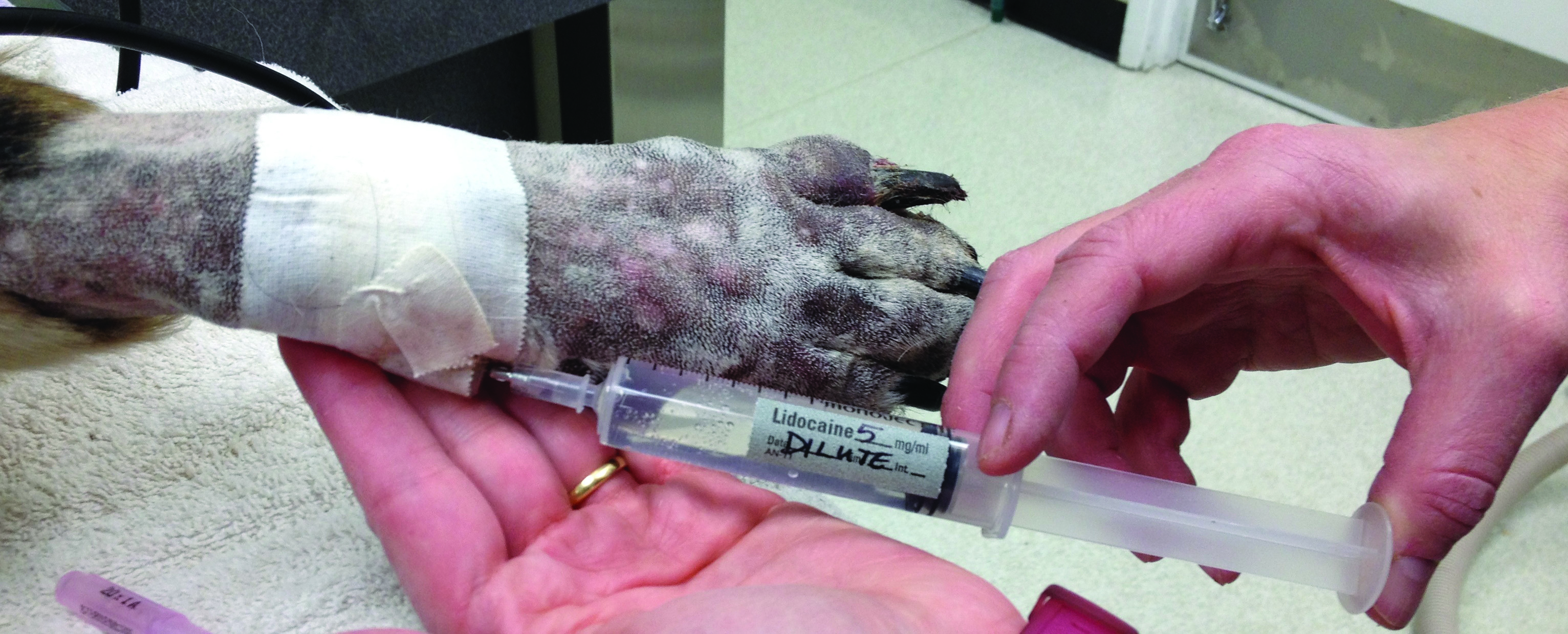 Scenario 3
C2
V2
Dr. Vonn needs 300 mL of 2% lidocaine solution from a 50 mg/mL lidocaine stock solution.  What volume of the stock lidocaine is needed?
C1
V1
C1V1 = C2V2 method
50 mg/mL (V1)  = 300 mL (2%)
2% = 2 g__ - need mg not g
	100 mL
2 g__ x 1000mg  = 20 mg/mL
  100 mL	1 g
50 mg/mL (V1) = 300 mL (20 mg/mL)
V1 = 600 mg__
	   50 mg/mL
V1 = 120 mL
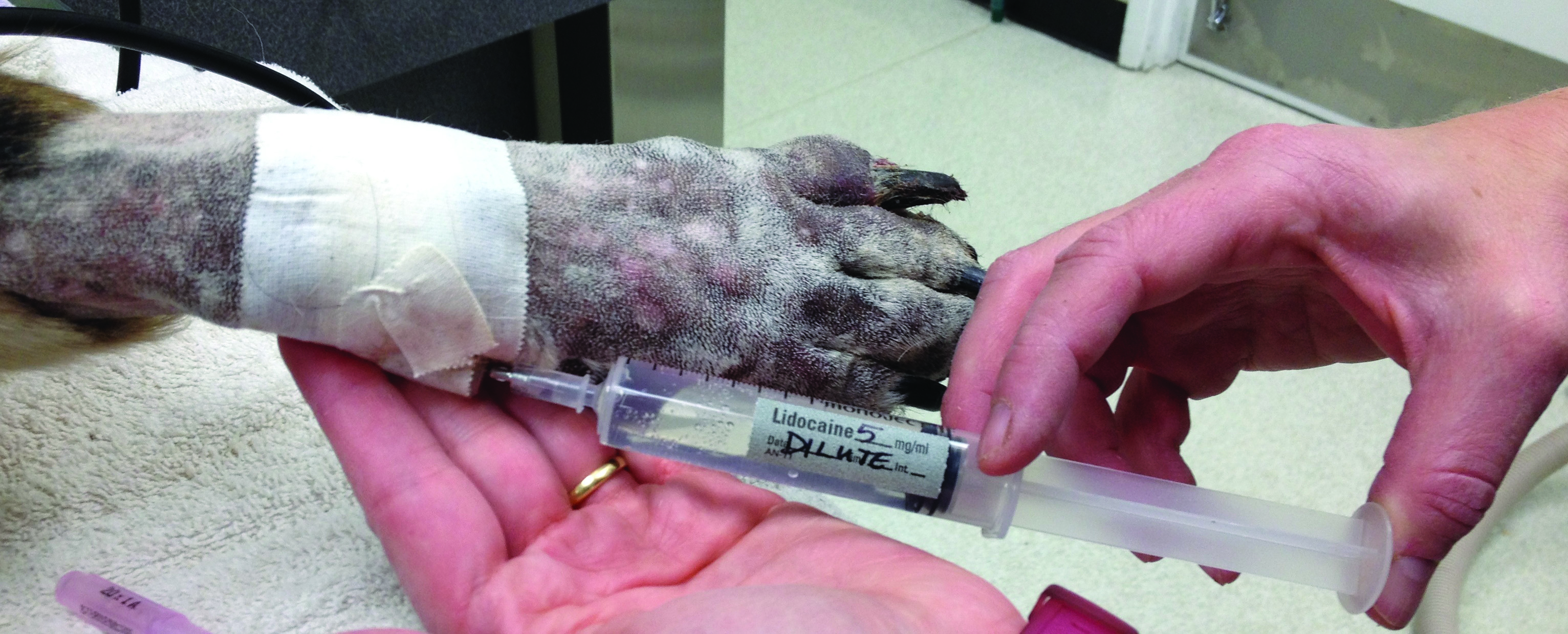 Questions?